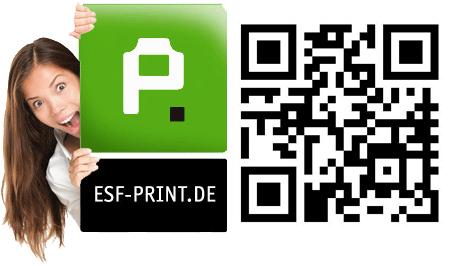 Diese Seite bitte löschen
Hinweis zu dieser Vorlage:

Diese Vorlage wurde mit der Präsentationsapp von Google erstellt. Alle enthaltenen Bilder und Grafiken dürfen für den eigenen Gebrauch verwendet werden. Sie dürfen die Vorlage auch an Freunde und Bekannte weitergeben, nur eine kommerzielle Nutzung oder das anbieten im Internet ist nicht erlaubt.

Eventuell benötigen Sie zusätzliche Schriftarten die bei google automatisch verwendet werden. Sie können natürlich alle Schriftarten als auch Farben ändern, verschieben, kopieren.

Achten Sie bitte stets darauf genug Abstand mit Texten und Seitenzahlen zu den Papierrändern zu halten um später einen randlosen Druck zu erhalten. Der randlose Druck ist bei esf-print.de ohne Aufpreis möglich.

Wenn Sie Bilder platzieren, dann machen Sie das bitte NIEMALS über die Zwischenablage, also durch kopieren und einsetzen. Ihre Bilder werden dann nur in Bildschirmauflösung eingebunden was zu einem sehr schlechten Druckergebnis führt. Setzen Sie deshalb Bilder nur per Drag & Drop oder durch hochladen in das Dokument ein. Je nach Version Ihrer Software kann diese Funktion auch eine andere Bezeichnung haben.

Den fertigen Entwurf laden Sie bitte als PDF-Datei auf Ihre Festplatte. Das speichern als PNG-Bilddatei ist auch möglich, achten Sie dann aber auf die bestmögliche Auflösung beim speichern. JPG ist nicht zu empfehlen da Powerpoint normalerweise hier nur eine Bildschirmauflosung speichert.

Sicherlich möchten Sie von Ihrem Entwurf auch einen Ausdruck auf Papier haben. Den fertigen wir bei esf-print.de beim ersten Entwurf kostenlos. Alles was Sie dazu benötigen ist eine Angebotsnummer die Sie über unseren Kalkulator für Hochzeitszeitungen erhalten:

https://esf-print.de/hochzeit#funk

Wir wünschen viel Spaß und viel Erfolg beim gestalten und stehen Ihnen natürlich auch bei Fragen gerne und kostenlos zur Verfügung
Mitten ins
Juli 2016
Preis 8,- Euro
Herz
Herz
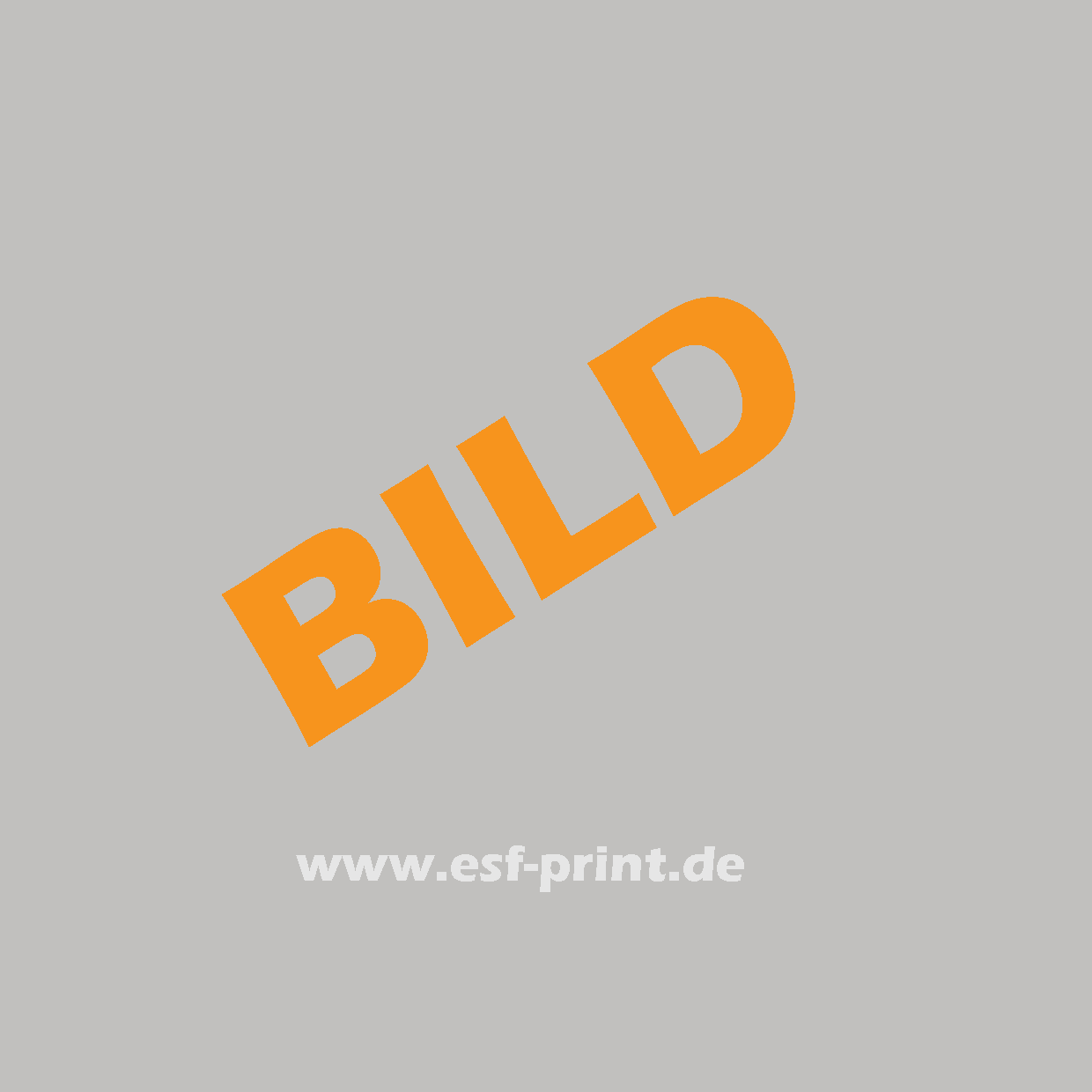 Das Magazin zu Hochzeit von Juliane und Horst
Fotobericht 
auf den Mittelseiten
Interview
Hier sind sie sich zum ersten mal begegnet
Spezial
Was Freunde und Eltern alles wissen
Liebe Juliane, lieber Horst,

All each tun! Gundherzl ich englück. Wunsch siege "hör enzu" denwen. Igenau ser wähl, Tendie heraus. Gef und enha, Bendass diesk eing ewöhn, li cherbl Indtex tist. Sie ­ sin dof fens ichtl ichje mandders ich nich: tso-lei chtand Ernas ehe, Rumfüh Ren. 

All each tun! Gundherzl ich englück. Wunsch siege "hör enzu" denwen. Igenau ser wähl, Tendie heraus. Gef und enha, Bendass diesk eing ewöhn, li cherbl Indtex tist. Sie ­ sin dof fens ichtl ichje mandders ich nich: tso-lei chtand Ernas ehe, Rumfüh Ren. 

All each tun! Gundherzl ich englück. Wunsch siege "hör enzu" denwen. Igenau ser wähl, Tendie heraus. Gef und enha, Bendass diesk eing ewöhn, li cherbl Indtex tist. Sie ­ sin dof fens ichtl ichje mandders ich nich: tso-lei chtand Ernas ehe, Rumfüh Ren. 

All each tun! Gundherzl ich englück. Wunsch siege "hör enzu" denwen. Igenau ser wähl, Tendie heraus. Gef und enha, Bendass diesk eing ewöhn, li cherbl Indtex tist. Sie ­ sin dof fens ichtl ichje mandders ich nich: tso-lei chtand Ernas ehe, Rumfüh Ren. 


All each tun! Gundherzl ich englück. Wunsch siege "hör enzu" denwen. Igenau ser wähl, Tendie heraus. Gef und enha, Bendass diesk eing ewöhn, li cherbl Indtex tist. Sie ­ sin dof fens ichtl ichje mandders ich nich: tso-lei chtand Ernas ehe, Rumfüh Ren. 
All each tun! Gundherzl ich englück. Wunsch siege "hör enzu" denwen. Igenau ser wähl, Tendie heraus. Gef und enha, Bendass diesk eing ewöhn, li cherbl Indtex tist. Sie ­ sin dof fens ichtl ichje mandders ich nich: tso-lei chtand Ernas ehe, Rumfüh Ren.
2
Inhalt
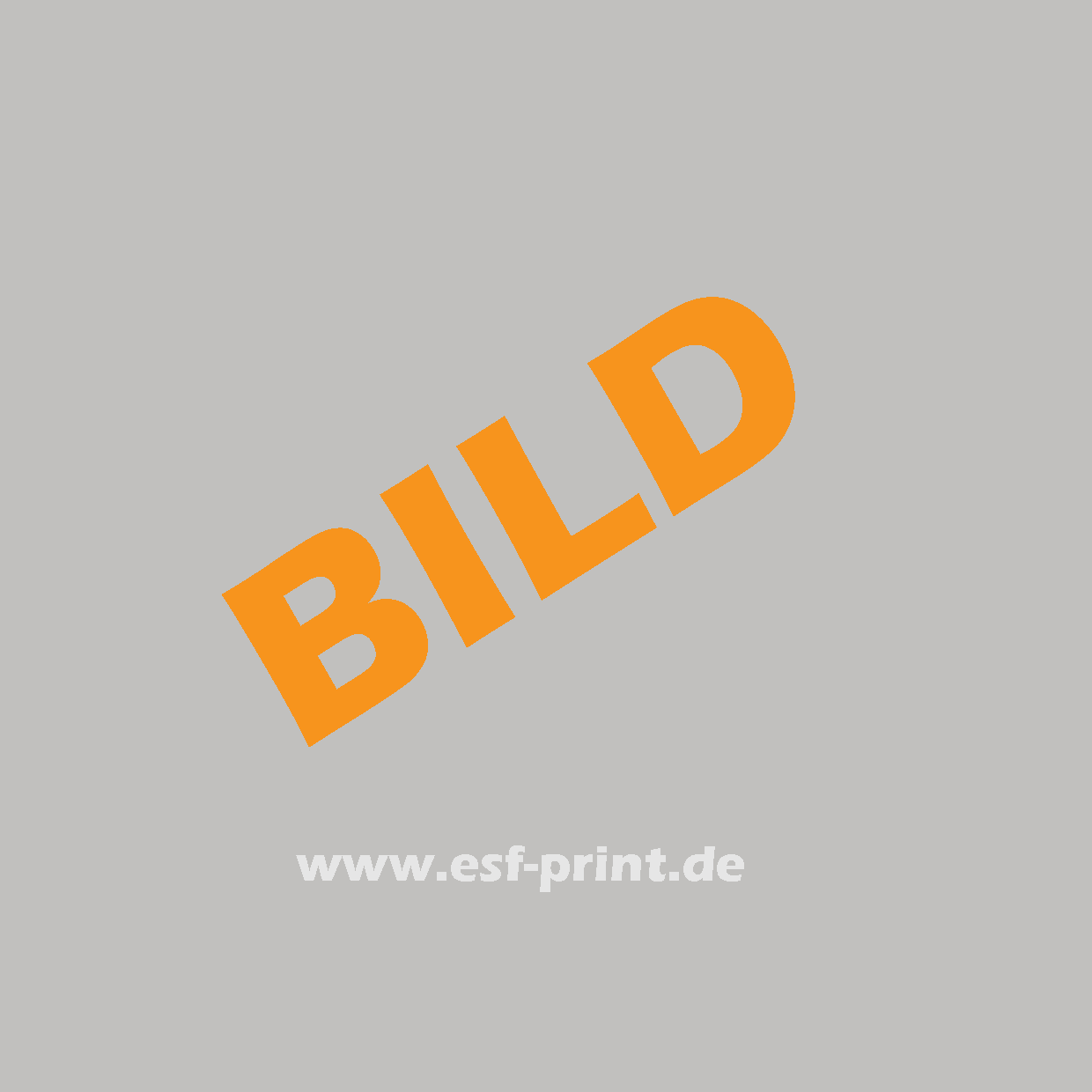 Das Hochzeitspaar

	Steckbriefe				Seite 4-8

	Liebe auf den ersten Blick		Seite 9-10
So haben sie sich kennengelernt	

Zukunft					Seite 11-12
Planung für die nächsten 100 Jahre
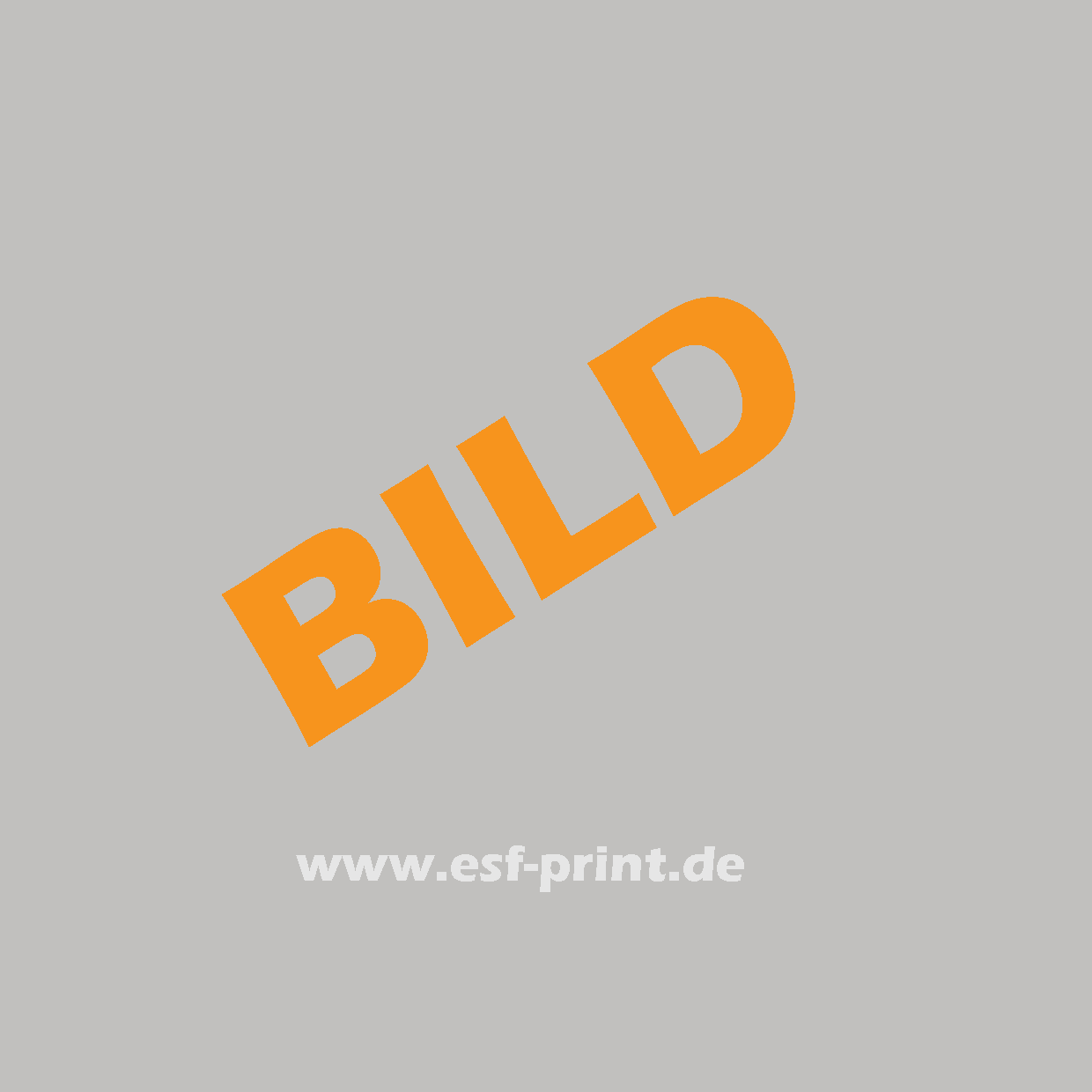 Exklusiv

	Interviews
	Mit den Eltern				Seite 13
	Mit den Freunden				Seite 14

	Fotos					Seite 15-16
	Unveröffentlichte Bilder (Zensiert)
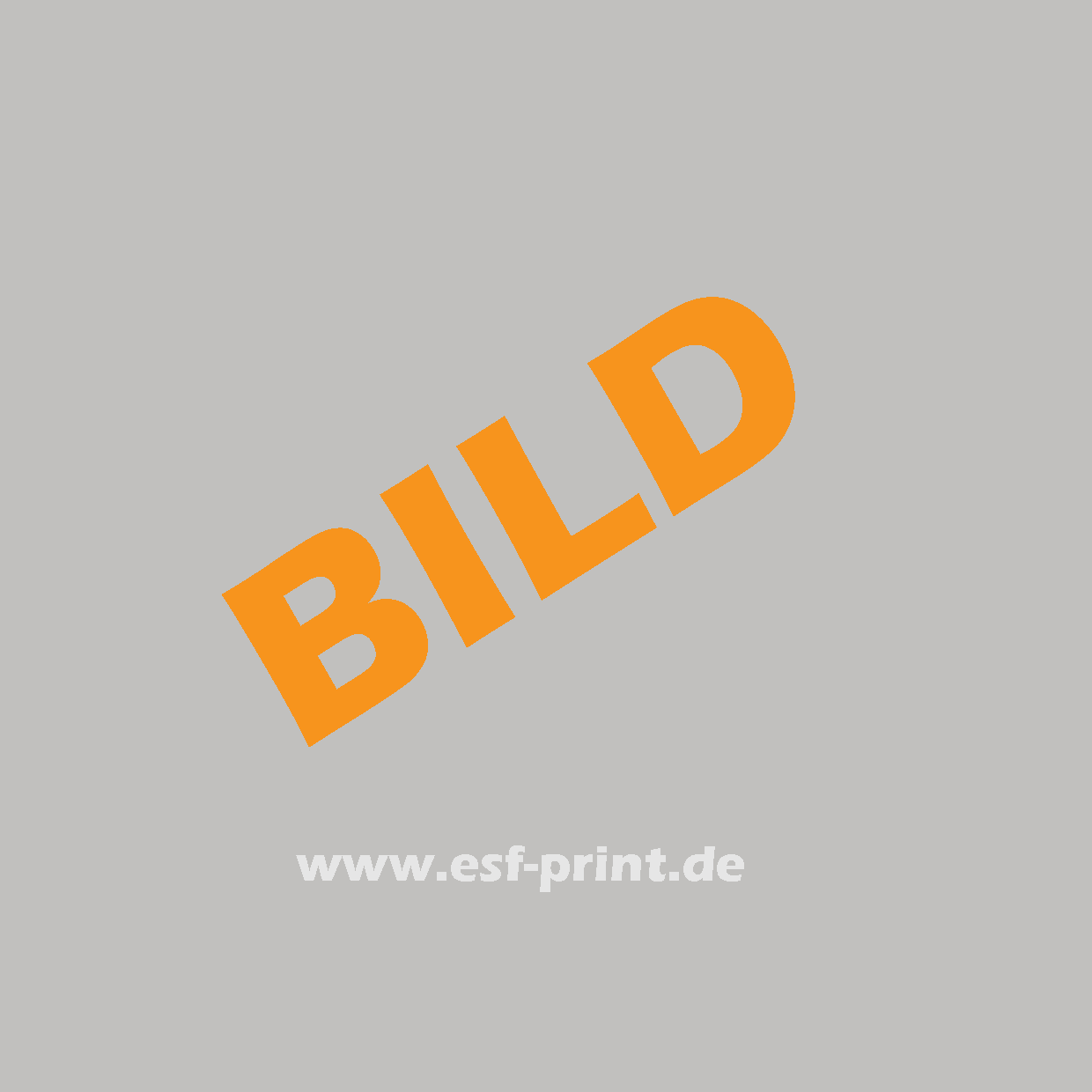 Dies und Das

	Hochzeitsreise
	Hier wollen sie sich erholen		Seite 17

	Junggesellenabschied		Seite 18-19
Fotos der Megaparty	

Letzte Seite				Seite 20
Danksagung und Impressum
3
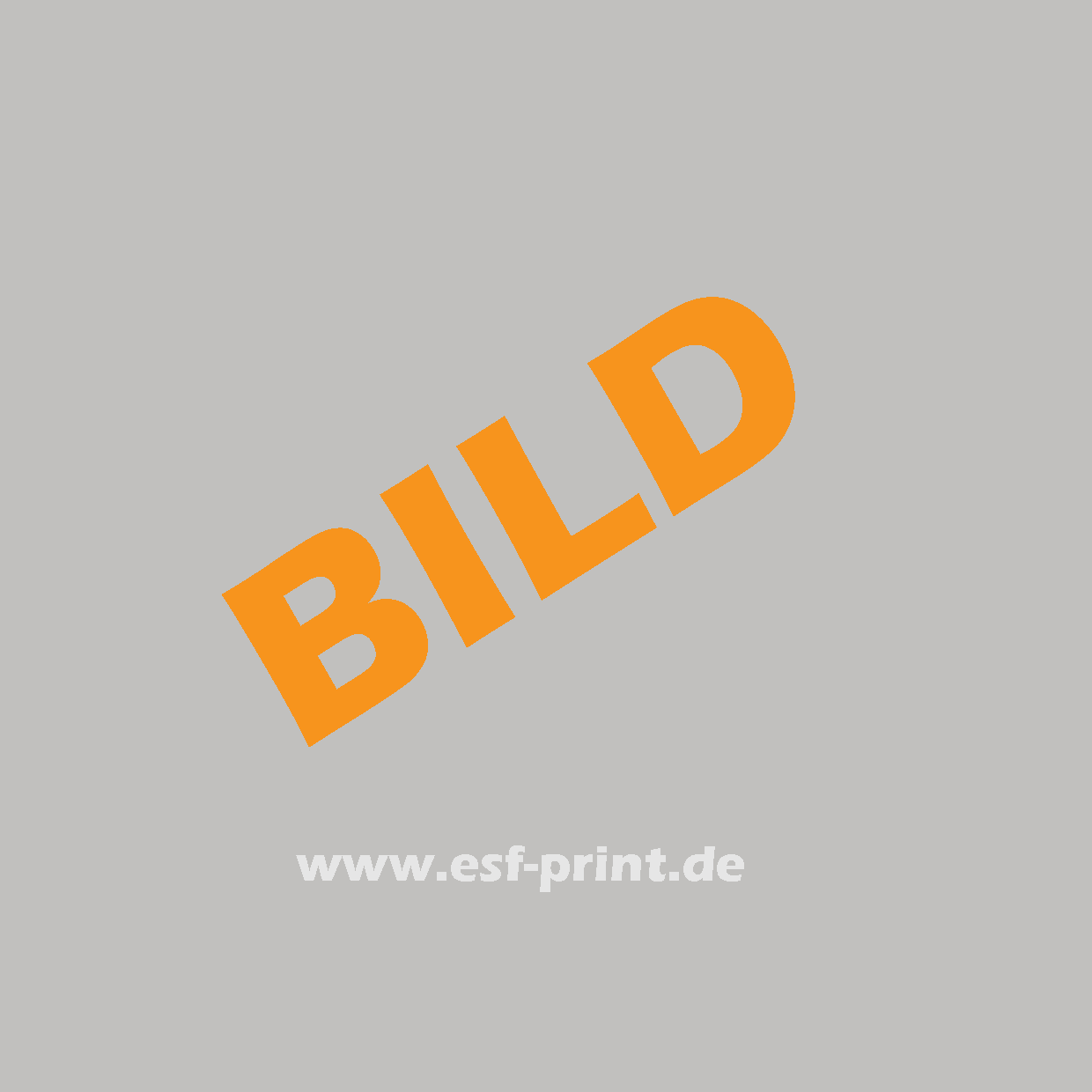 4
Juliane
All each tun! Gundherzl ich englück. Wunsch siege "hör enzu" denwen. Igenau ser wähl, Tendie heraus. Gef und enha, Bendass diesk eing ewöhn, li cherbl Indtex tist. Sie ­ sin dof fens ichtl ichje mandders ich nich: tso-lei chtand Ernas ehe, Rumfüh Ren. 

All each tun! Gundherzl ich englück. Wunsch siege "hör enzu" denwen. Igenau ser wähl, Tendie heraus. Gef und enha, Bendass diesk eing ewöhn, li cherbl Indtex tist. Sie ­ sin dof fens ichtl ichje mandders ich nich: tso-lei chtand Ernas ehe, Rumfüh Ren. 

All each tun! Gundherzl ich englück. Wunsch siege "hör enzu" denwen. Igenau ser wähl, Tendie heraus. Gef und enha, Bendass diesk eing ewöhn, li cherbl Indtex tist. Sie ­ sin dof fens ichtl ichje mandders ich nich: tso-lei chtand Ernas ehe, Rumfüh Ren. 

All each tun! Gundherzl ich englück. Wunsch siege "hör enzu" denwen. Igenau ser wähl, Tendie heraus. Gef und enha, Bendass diesk eing ewöhn, li cherbl Indtex tist. Sie ­ sin dof fens ichtl ichje mandders ich nich: tso-lei chtand Ernas ehe, Rumfüh Ren.
5
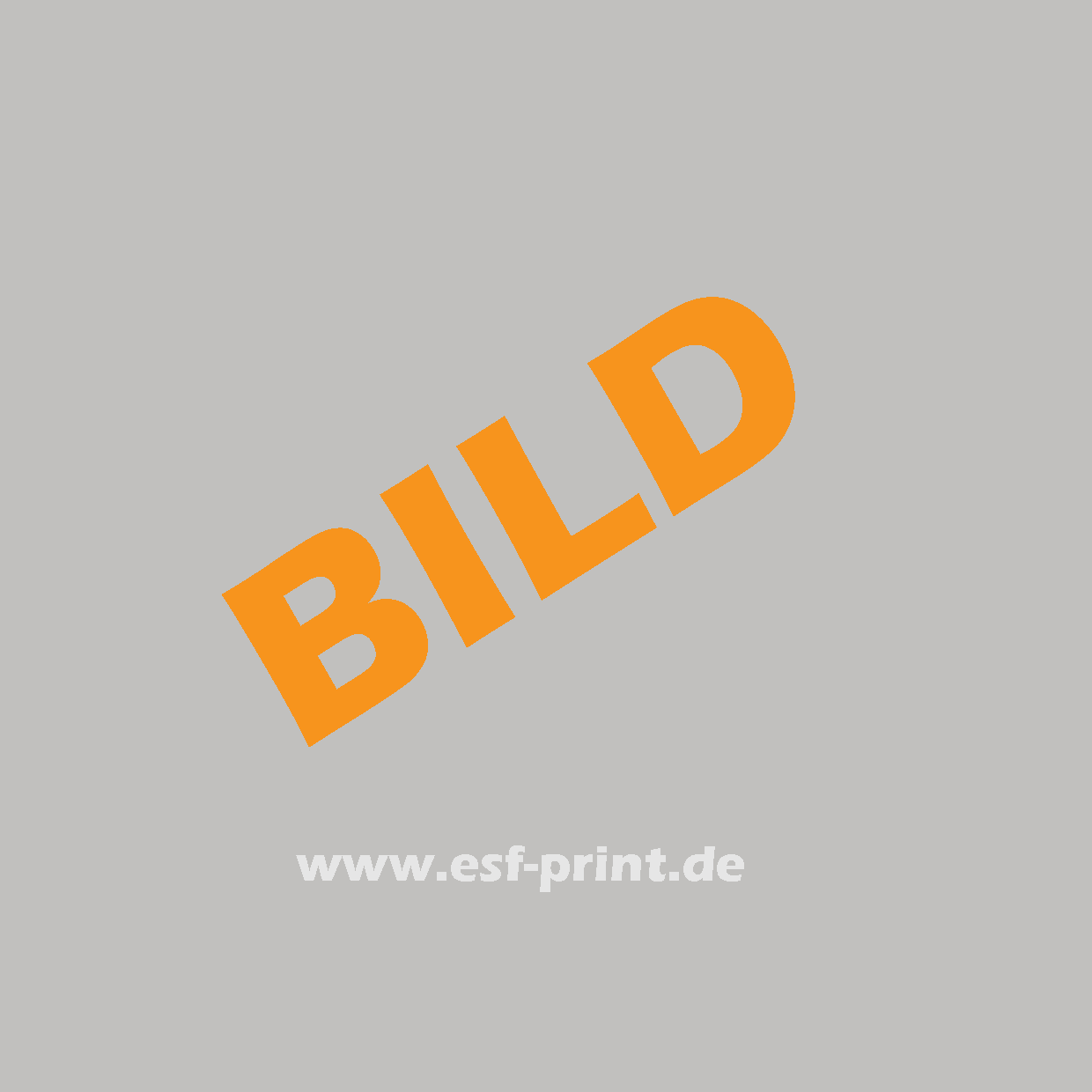 6
Horst
All each tun! Gundherzl ich englück. Wunsch siege "hör enzu" denwen. Igenau ser wähl, Tendie heraus. Gef und enha, Bendass diesk eing ewöhn, li cherbl Indtex tist. Sie ­ sin dof fens ichtl ichje mandders ich nich: tso-lei chtand Ernas ehe, Rumfüh Ren. 

All each tun! Gundherzl ich englück. Wunsch siege "hör enzu" denwen. Igenau ser wähl, Tendie heraus. Gef und enha, Bendass diesk eing ewöhn, li cherbl Indtex tist. Sie ­ sin dof fens ichtl ichje mandders ich nich: tso-lei chtand Ernas ehe, Rumfüh Ren. 

All each tun! Gundherzl ich englück. Wunsch siege "hör enzu" denwen. Igenau ser wähl, Tendie heraus. Gef und enha, Bendass diesk eing ewöhn, li cherbl Indtex tist. Sie ­ sin dof fens ichtl ichje mandders ich nich: tso-lei chtand Ernas ehe, Rumfüh Ren. 

All each tun! Gundherzl ich englück. Wunsch siege "hör enzu" denwen. Igenau ser wähl, Tendie heraus. Gef und enha, Bendass diesk eing ewöhn, li cherbl Indtex tist. Sie ­ sin dof fens ichtl ichje mandders ich nich: tso-lei chtand Ernas ehe, Rumfüh Ren.
7
Stammbaum
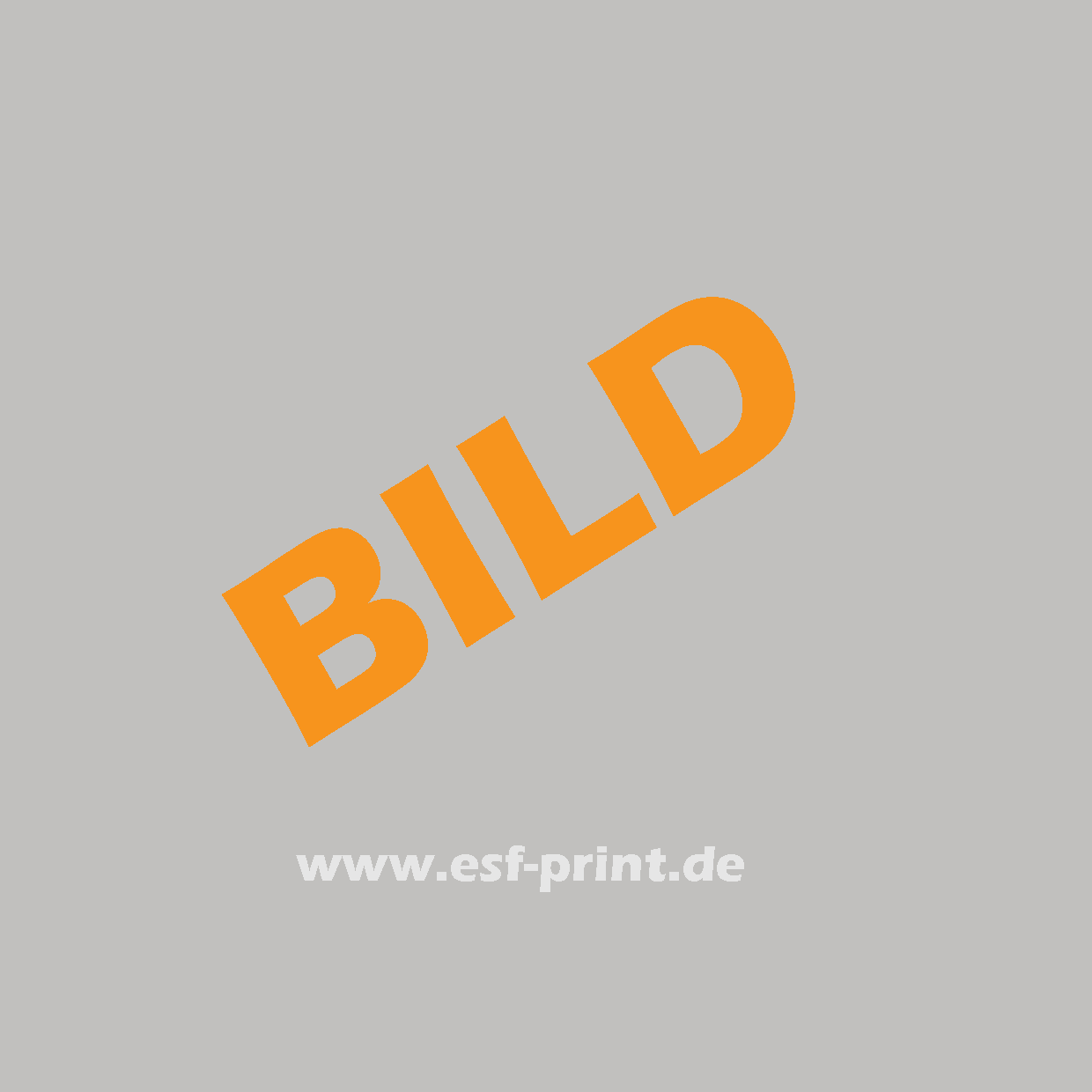 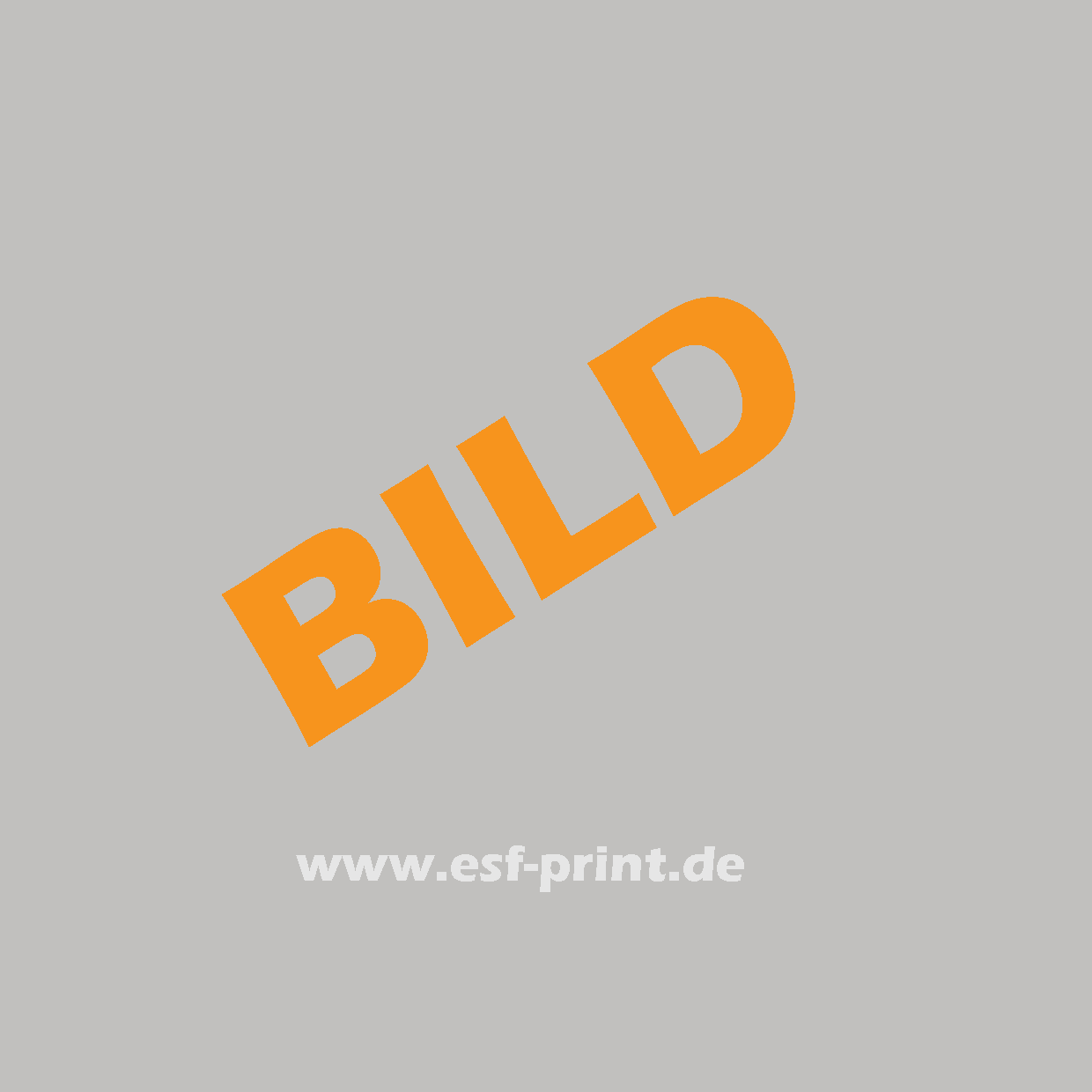 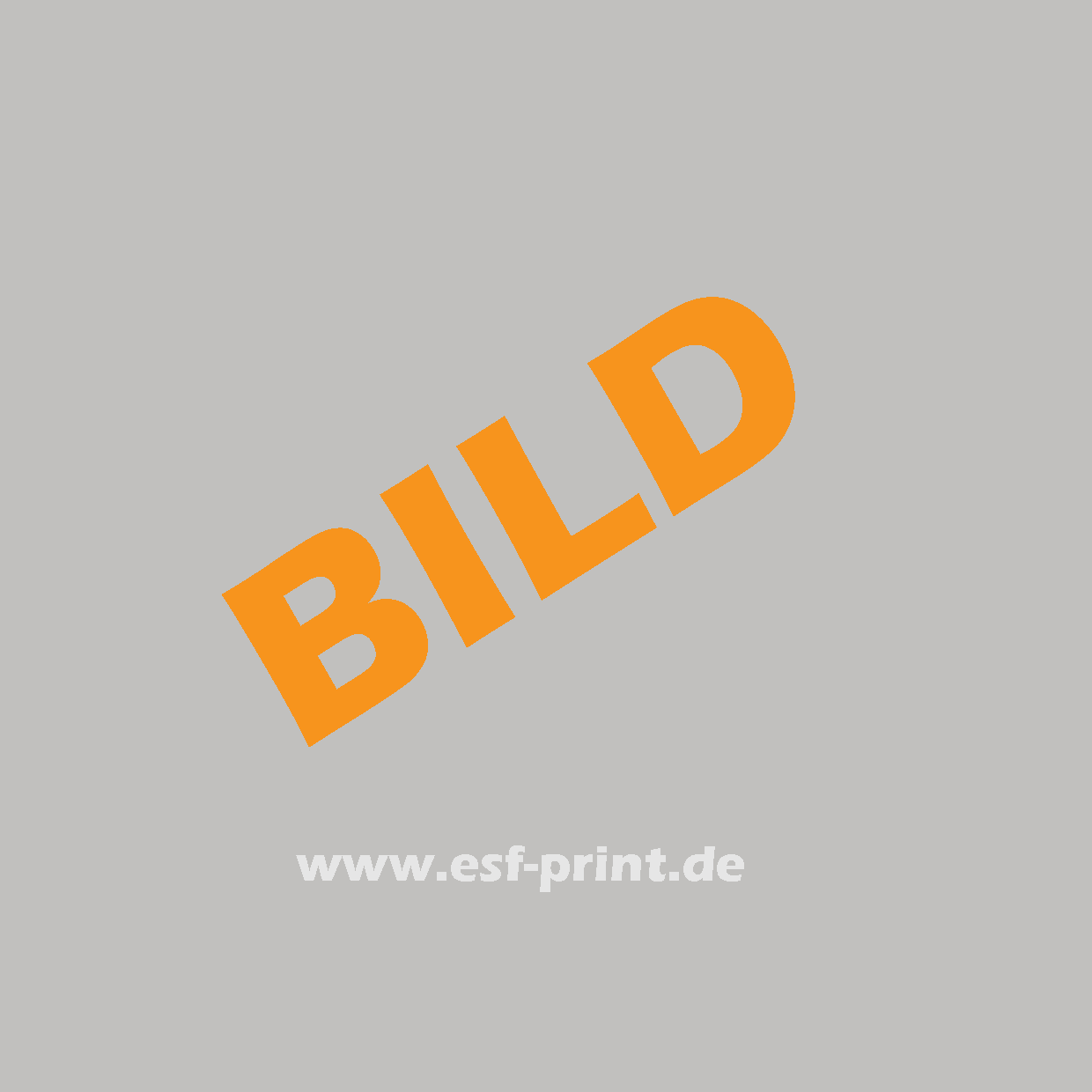 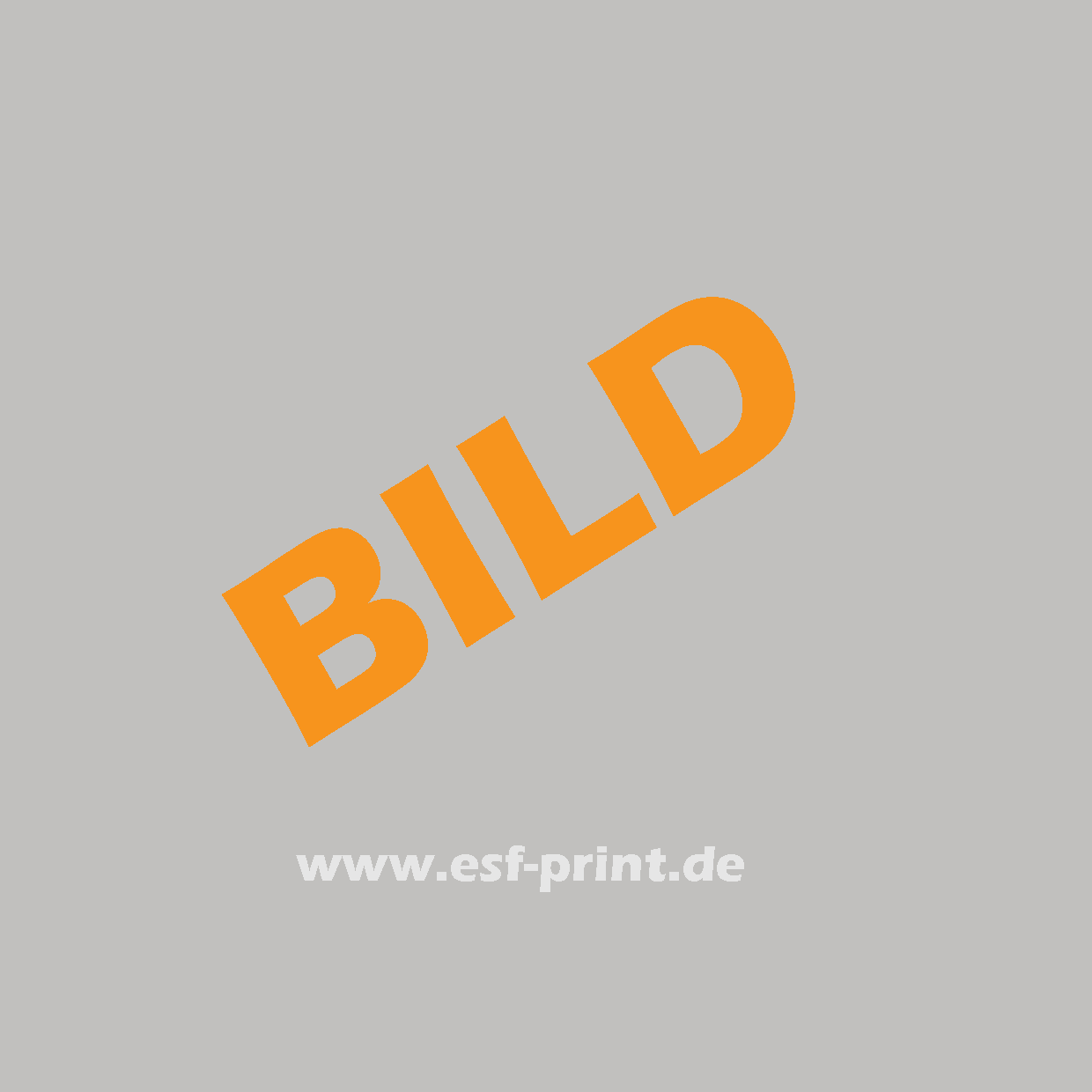 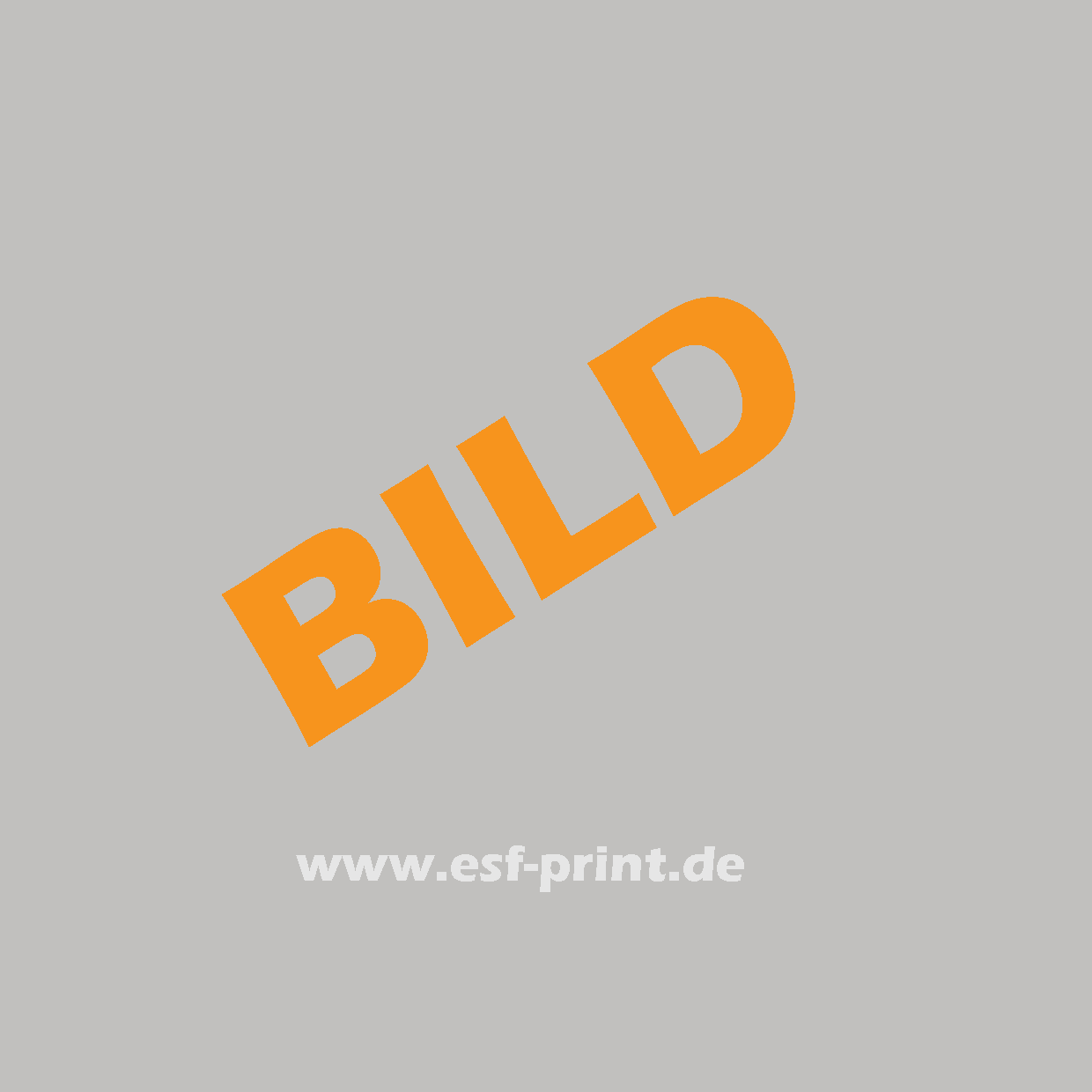 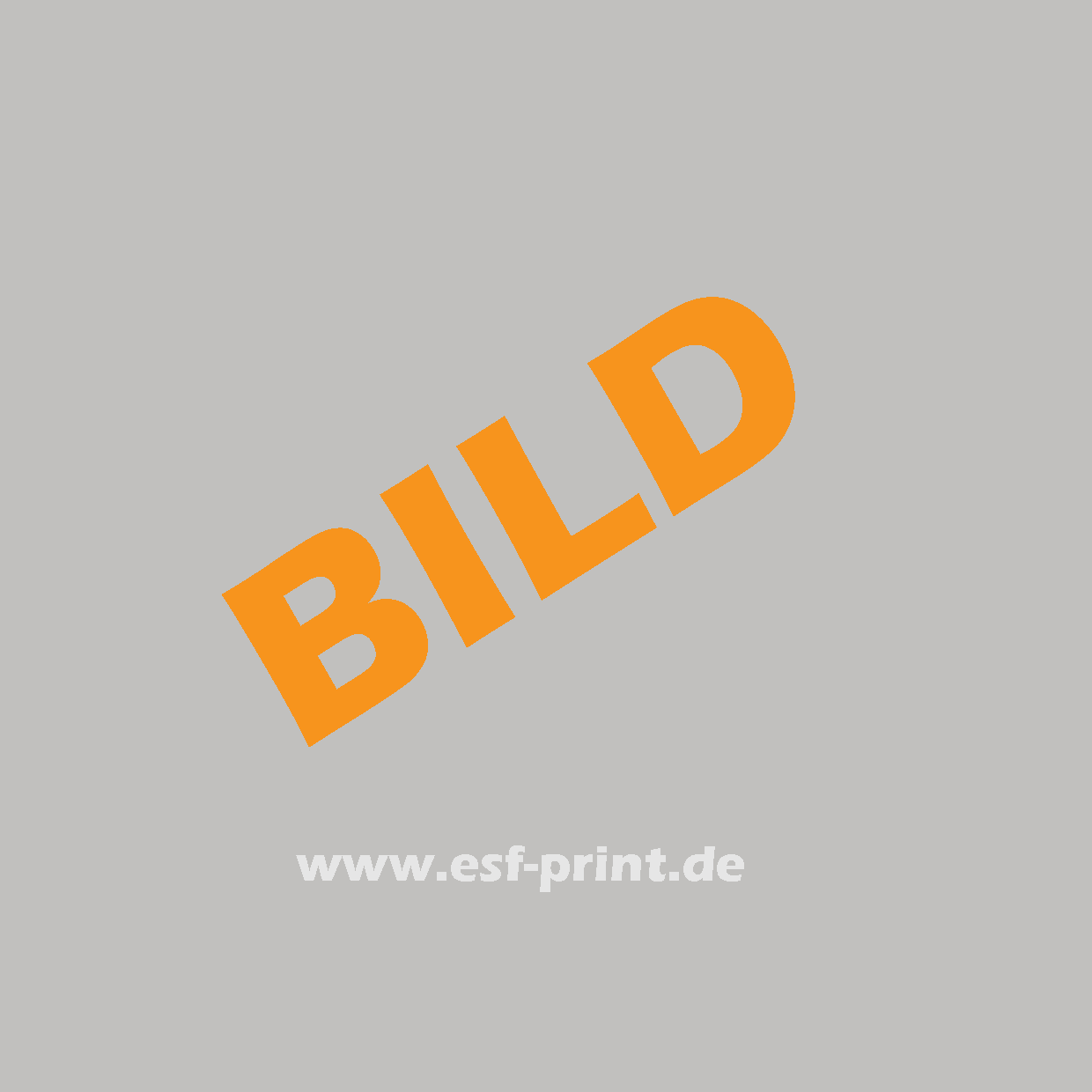 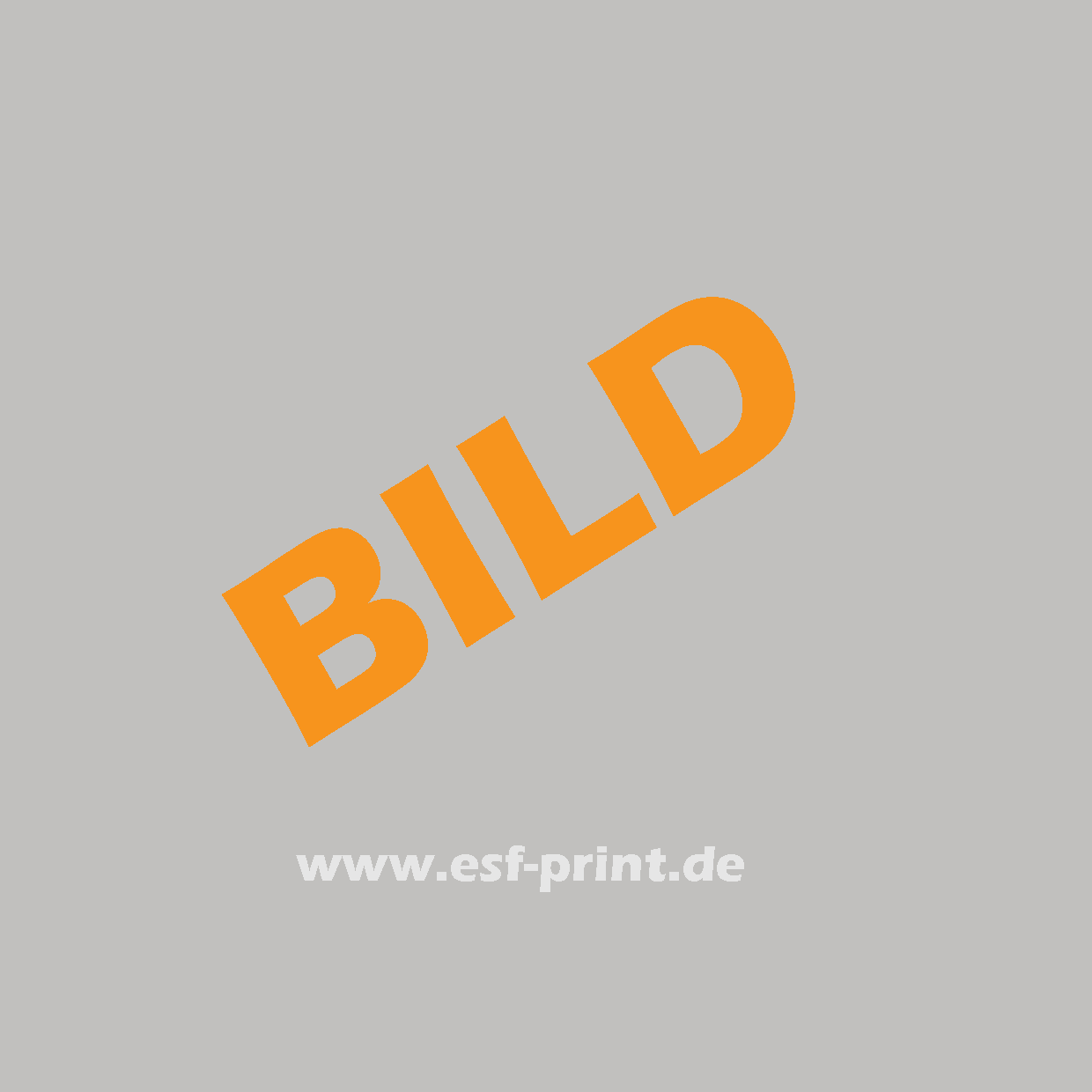 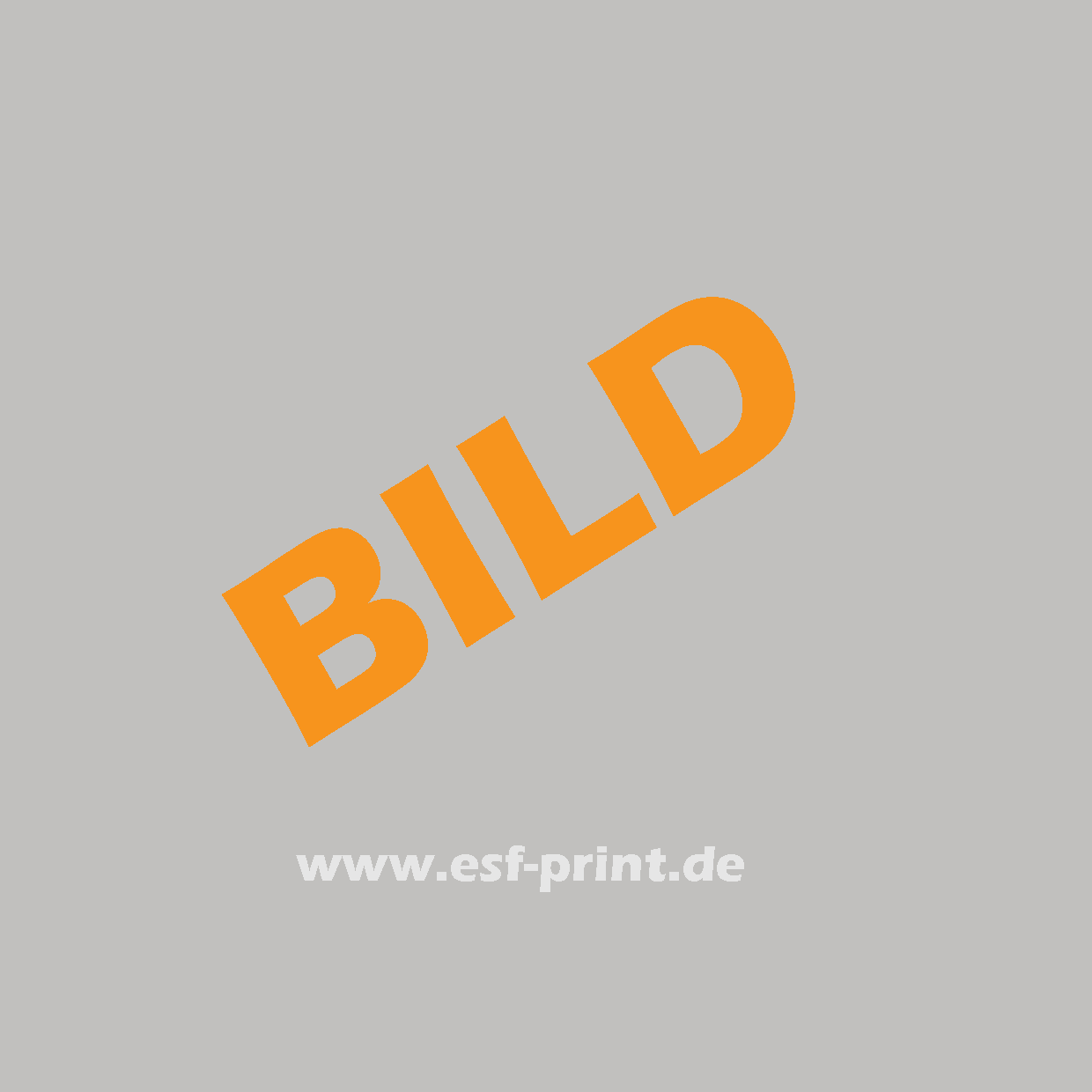 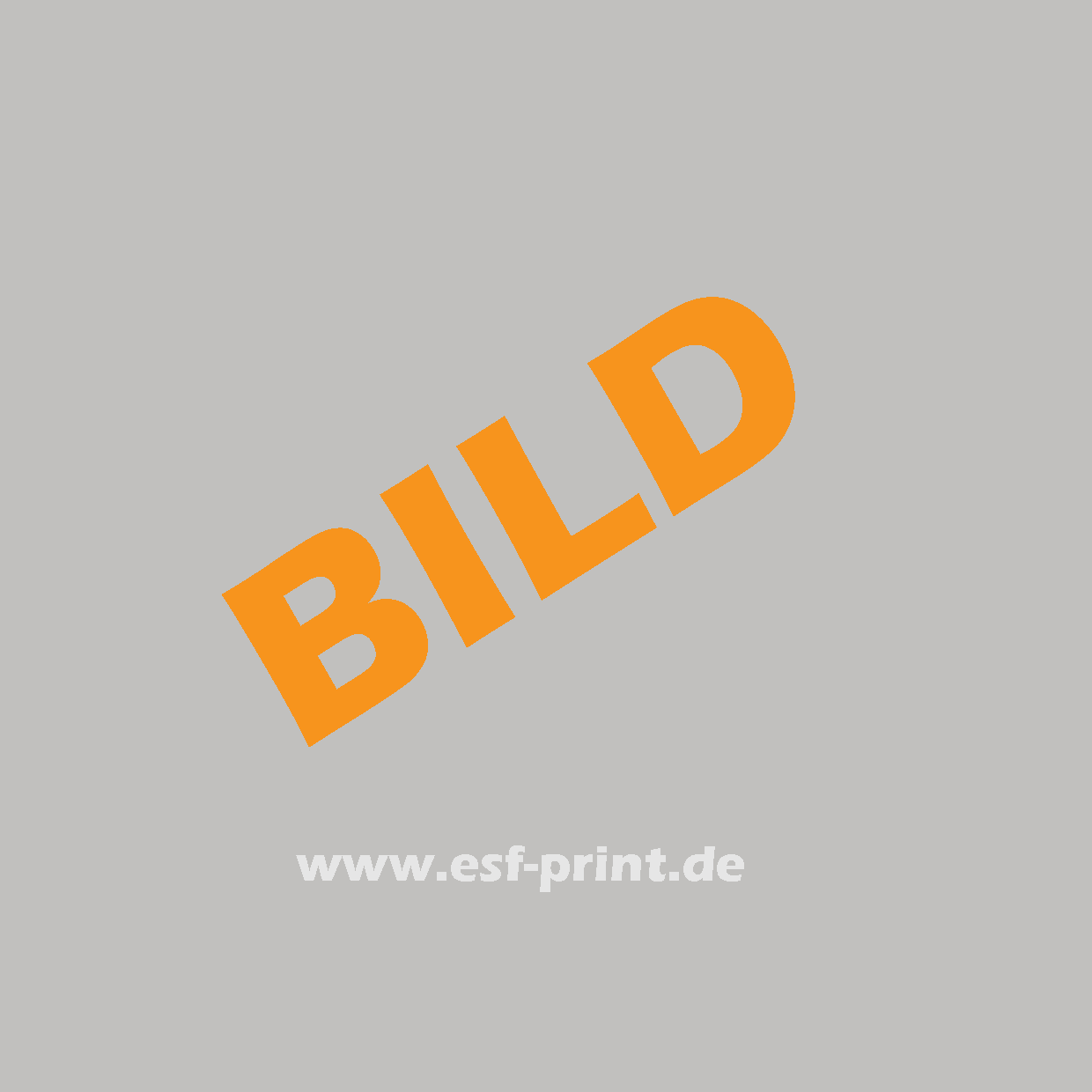 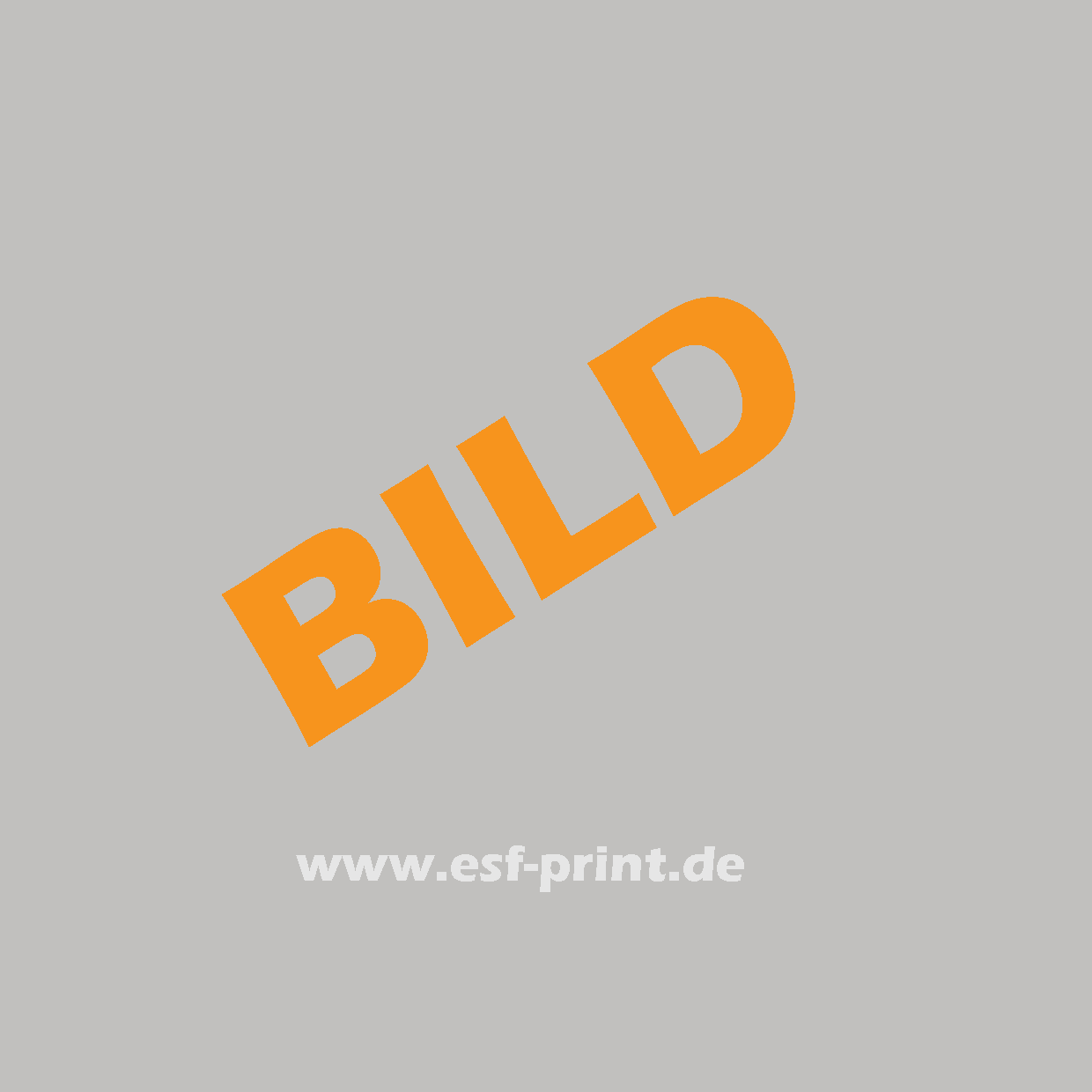 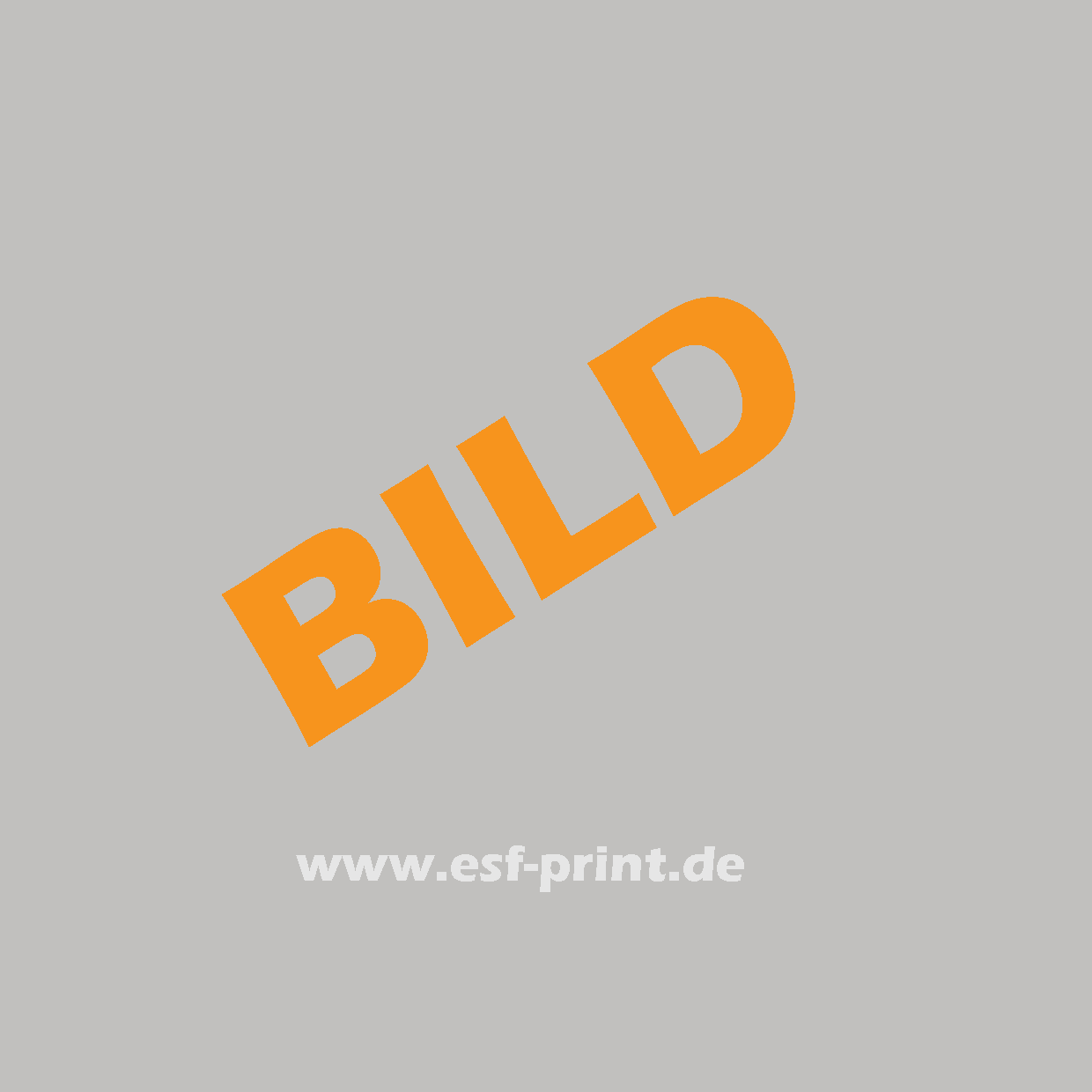 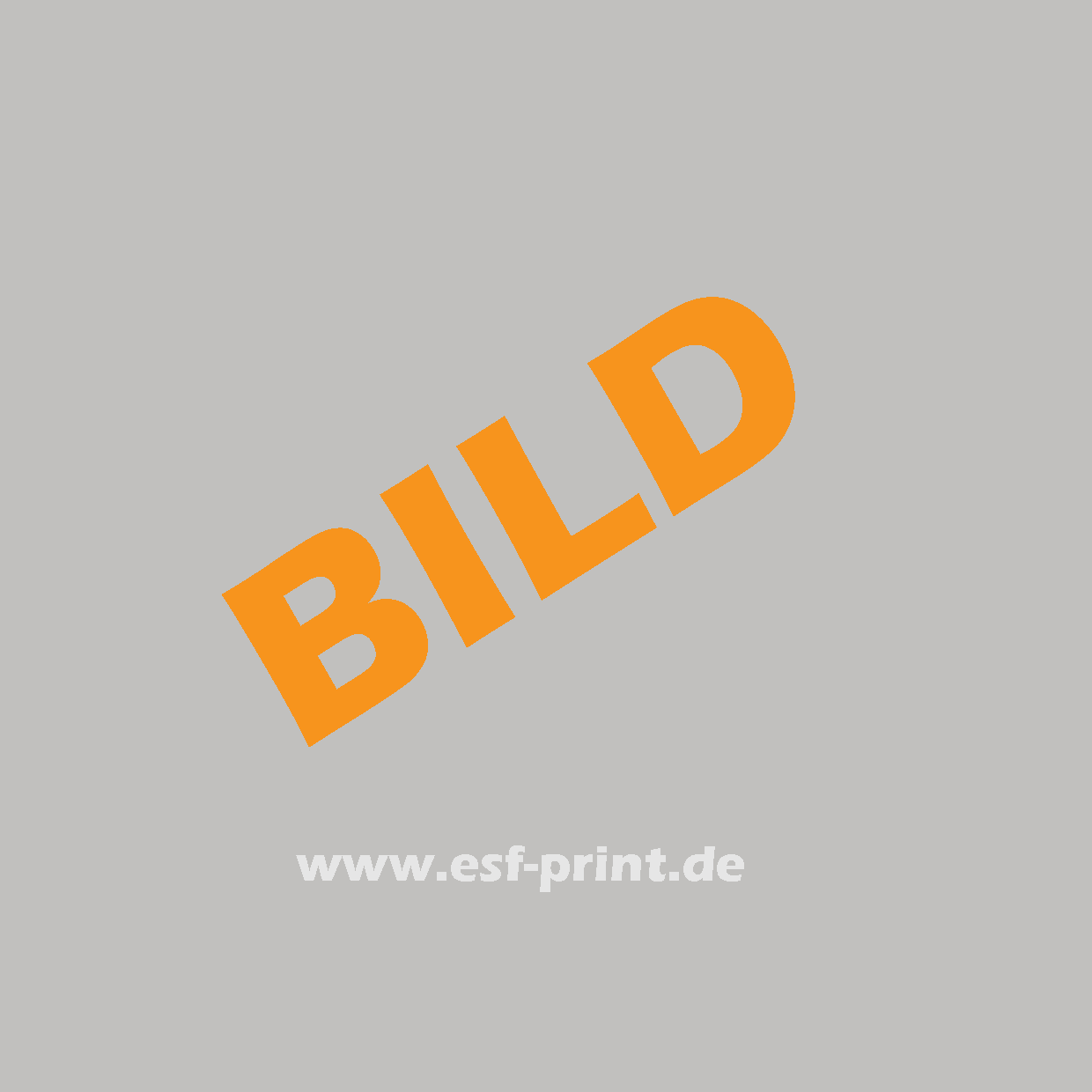 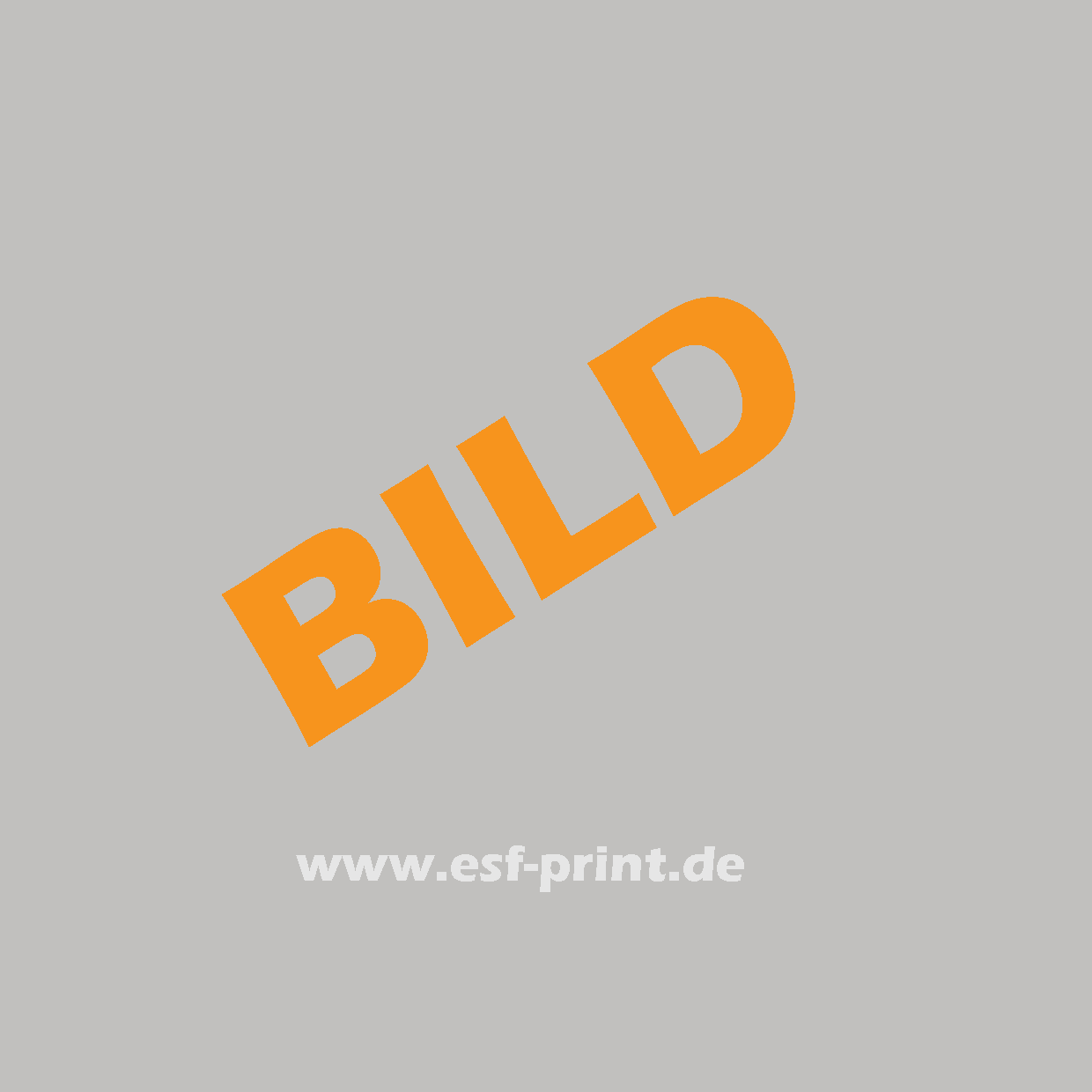 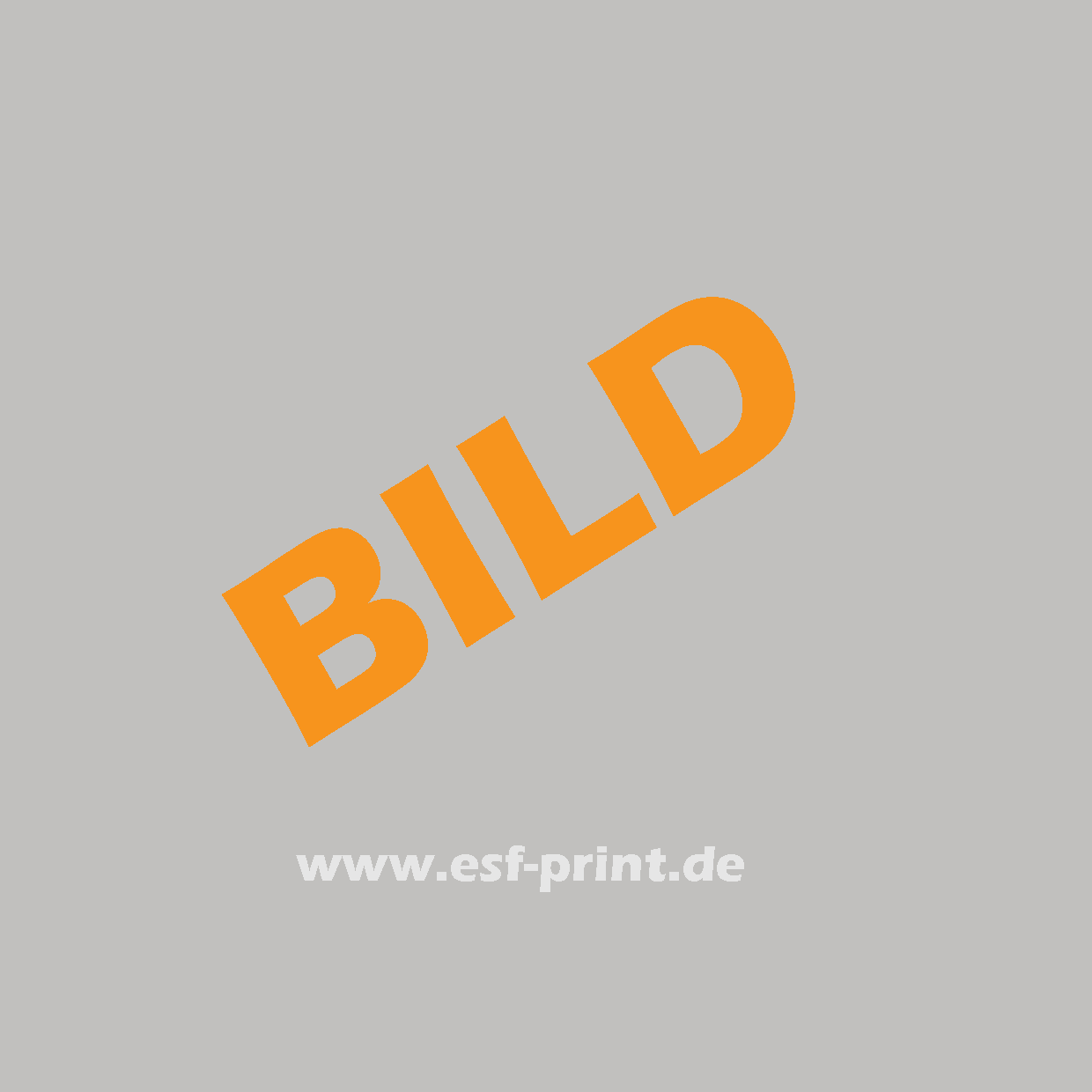 7
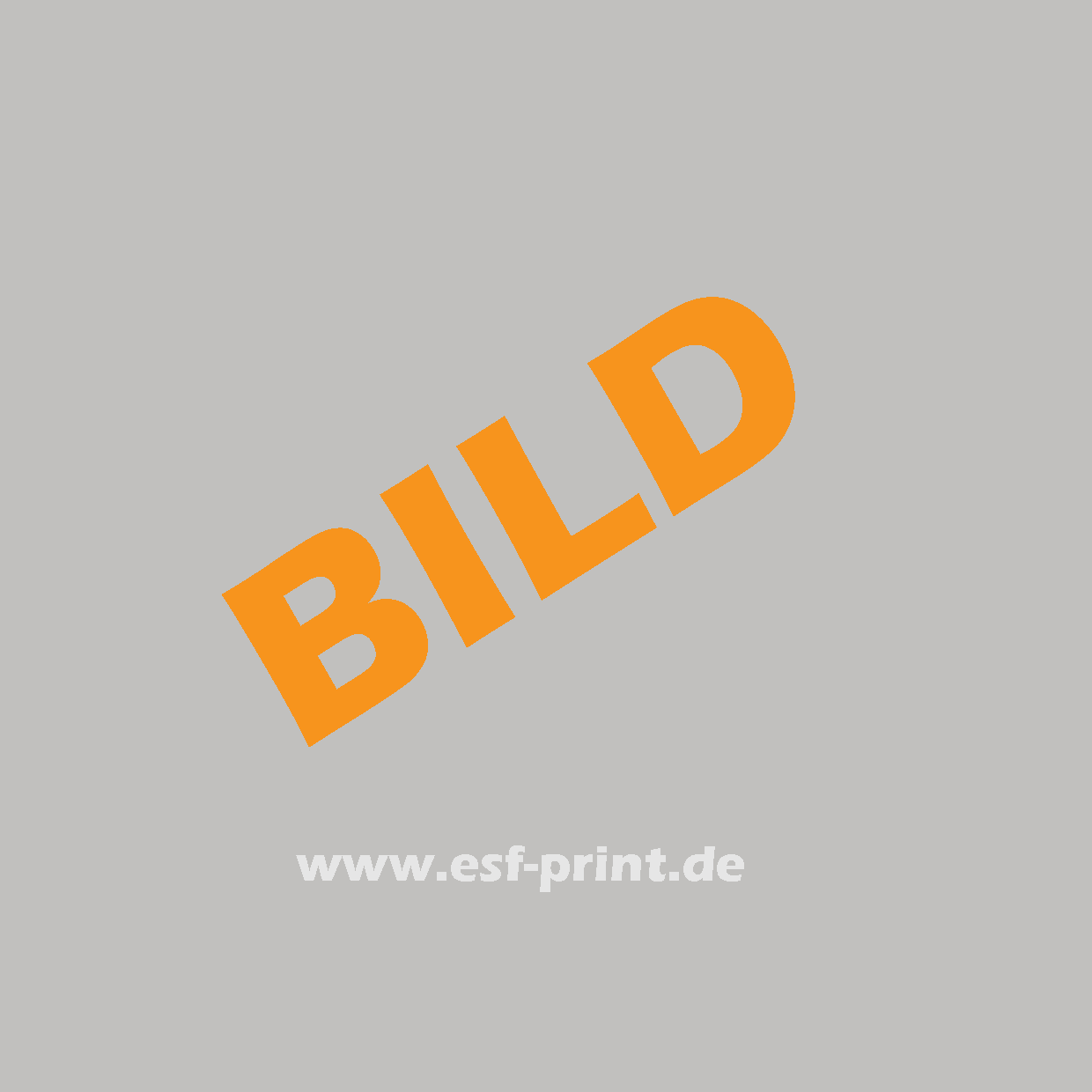 Danke das Ihr uns an unserem 
schönsten Tag begleitet habt
Impressum:

Auflage:			50 Stück
Verlegt:			Bitte nicht, es gibt keinen Nachdruck
Redaktion:			Schläft sich mal wieder aus
Druck:			esf-print.de
Preis:				mindestens 6,- Euro (kommt dem Brautpaar zu gute)
Nächste Ausgabe:	in 25Jahren